Ивановская область Детское поликлиническое отделение областного бюджетного учреждения здравоохранения «Городская клиническая больница № 4», на базе которой реализован проект по улучшению процесса (лучшая практика)
СПРАВКА В ОДИН ШАГ
Достигнутые результаты
Критерии, целевые значения которых достигались в рамках проекта по улучшению: 
Рациональное планирование кабинета «Справка в 1 шаг» по принципу 5S;
Освобождение участковых врачей-педиатров от бумажной работы;
Сокращение времени ожидания приема участкового врача-педиатра;
Разделение потоков здоровых и больных пациентов;
Улучшение маршрутизации, навигации;
Повышение качества и доступности медицинской помощи в детской поликлинике.
Инструменты бережливого производства, использованные в рамках проекта по улучшению: 
картирование потока создания ценности услуг, система 5S, визуализация проекта, стандартизация
Паспорт проекта
Карта текущего (исходного) состояния «справка в один шаг»
Вход в поликлинику
Выход из поликлиники
5м
10’’
10’’
5м
2
1
3
4
КАБИНЕТ ЗАВЕДУЮЩЕЙ

подписывает справку 
20’’-68’’
Гардероб
54’’
РЕГИСТРАТУРА

Регистратор
проставляет печать на справке.
19’’-22’’
Гардероб
54’’
РЕГИСТРАТУРА
регистратор уточняет причину обращения, подбирает мед. карту.
339’’-504’’
КАБИНЕТ             ПЕДИАТРА
 
осмотр пациента, выдача справки
480’’-600’’
112’’
4’’
6”
4’’
101’’
7м
12м
2м
3м
2м
5-10
8-10
1-2
1-2
600’’- 1200’’
598’’- 900’’
300’’- 402’’
600’’- 904’’
Длительное обслуживание пациента у регистратуры;
Длительное ожидание пациента у кабинета врача;
Длительное ожидание пациента у кабинета заведующей отделением;
Возврат по потоку пациента при получении справки.
ВПП min = 3311’’
ВПП max = 4955’’
проблемы и решения
Коренные причины проблем и решения
Организация работы кабинета по системе 5S
Организация работы кабинета по системе 5S
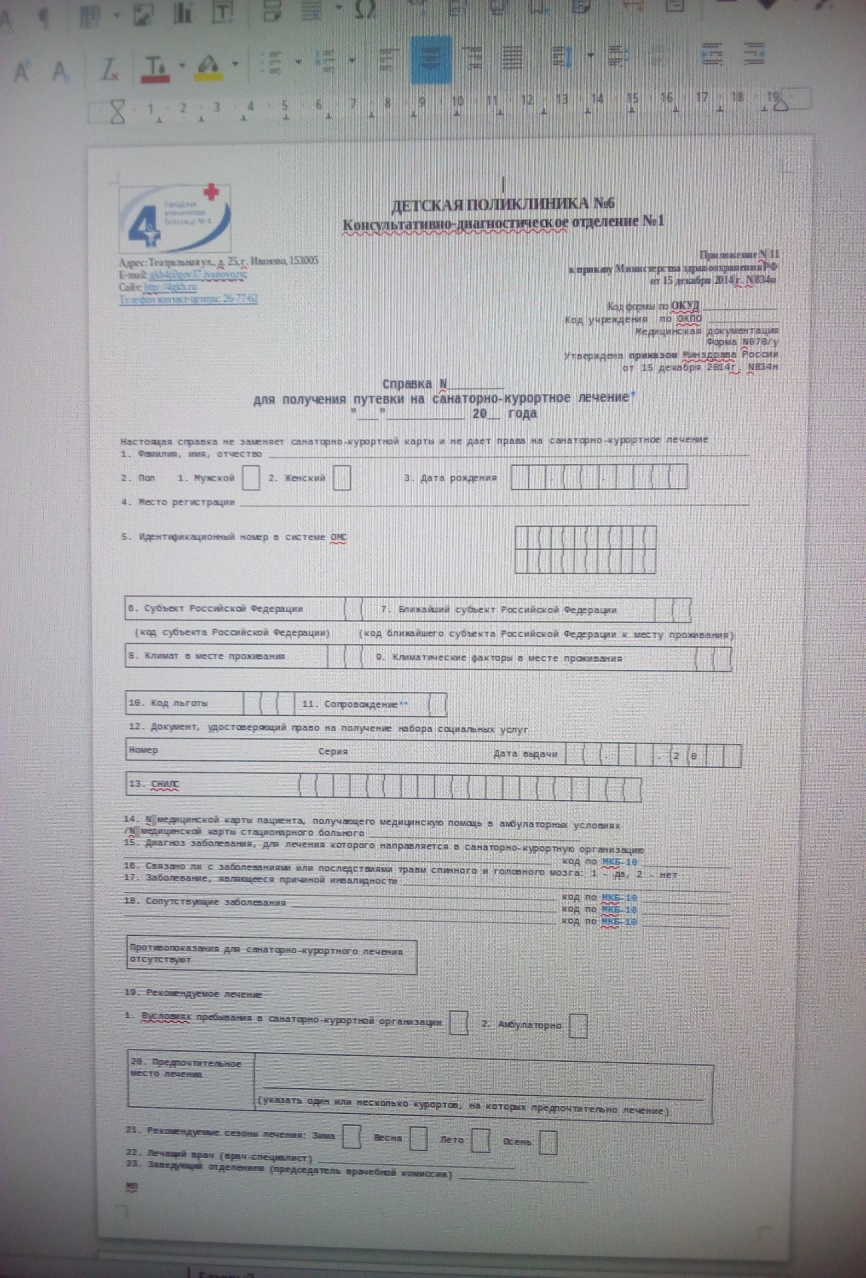 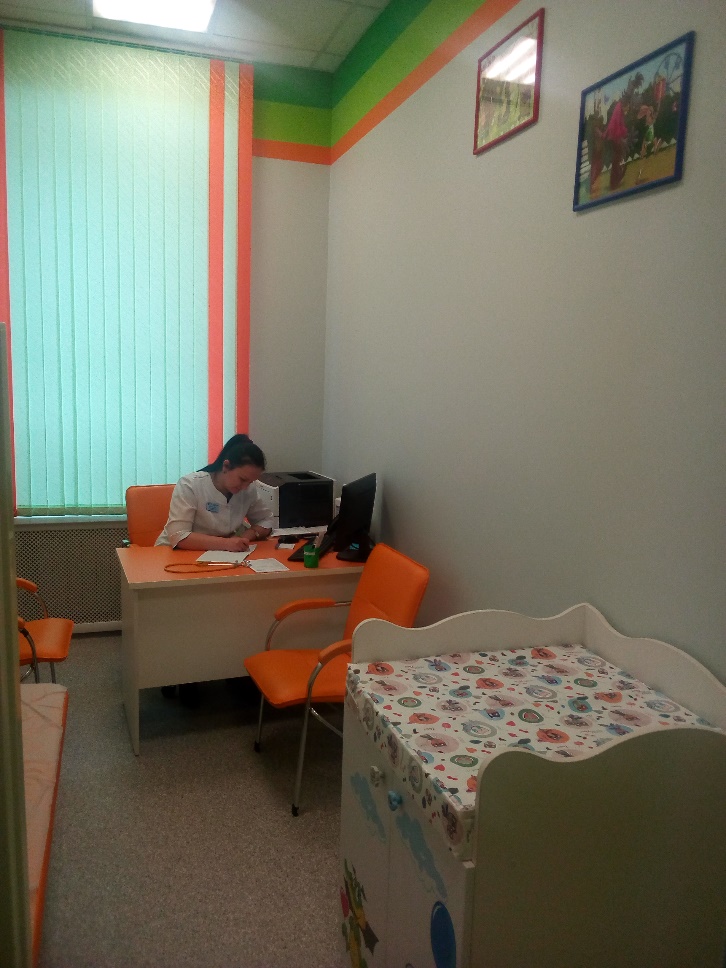 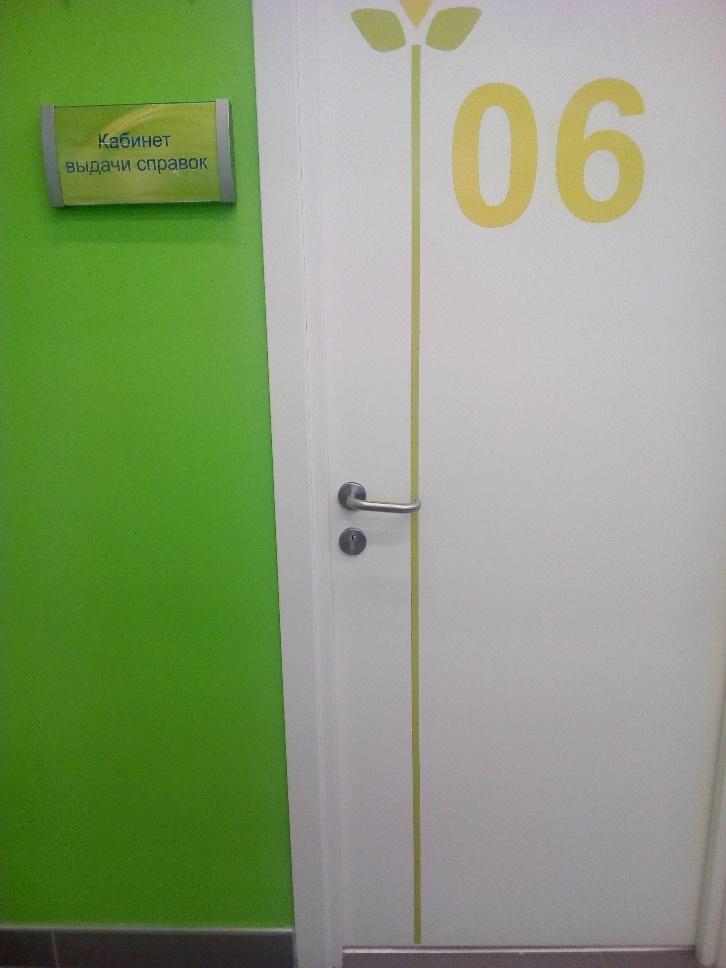 Карта целевого состояния «справка в один шаг»
Выход из поликлиники
Вход в поликлинику
5м
10’’
10’’
5м
Гардероб
 
  
 
54’’
Холл поликлиники

Администратор зала
уточняет причину обращения у пациента, маршрутизирует в необходимый кабинет
 
228’’
Кабинет
«Справка в 1 шаг»

Осмотр пациента, выдача готовой справки  
 
 
   522’’
Гардероб
 
  
 
54’’
4’’
6’’
11’’
5м
2м
3м
ВПП = 899’’
результаты
Разработанные стандарты
Разработанные стандарты
Разработанные стандарты
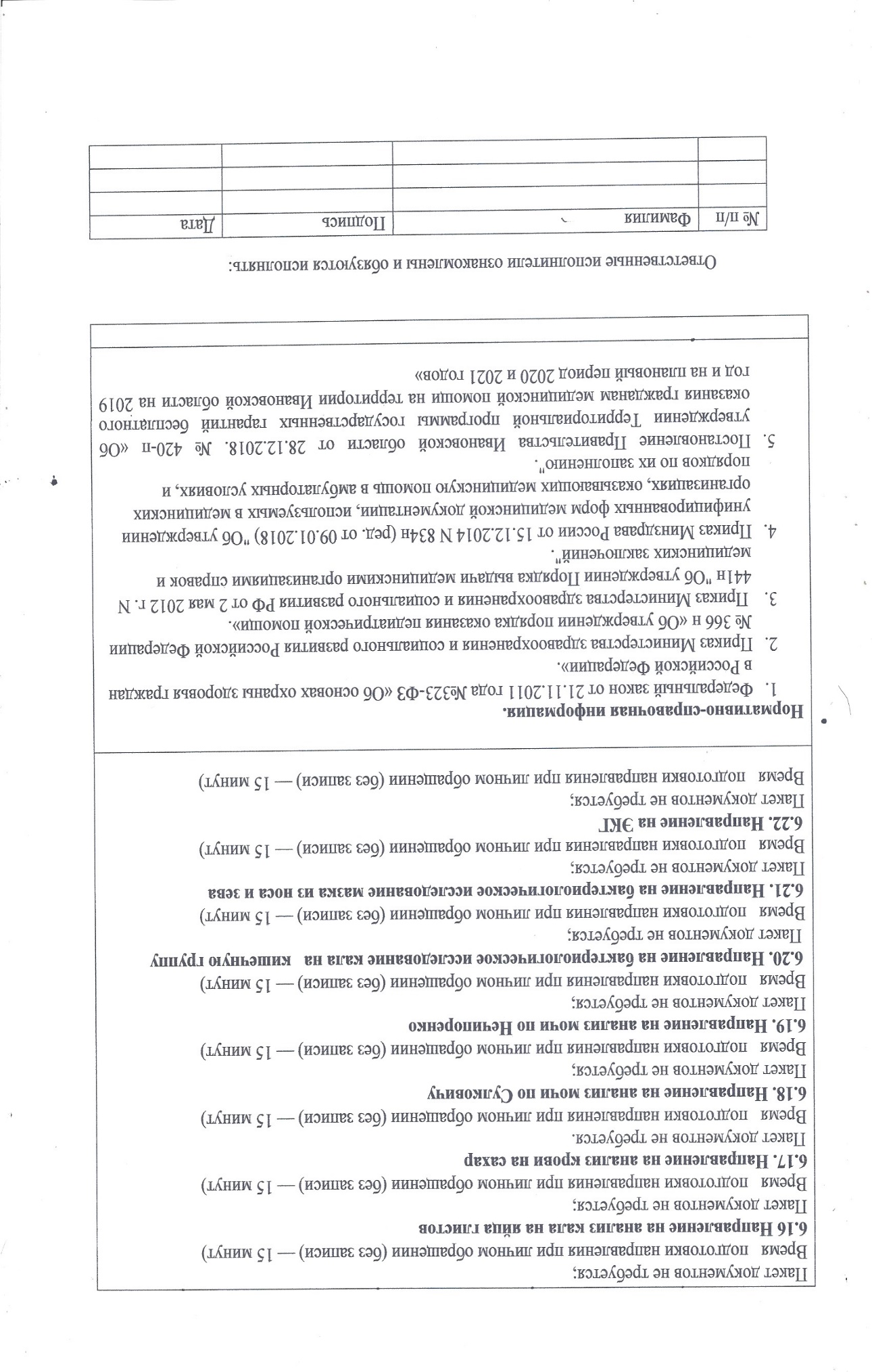 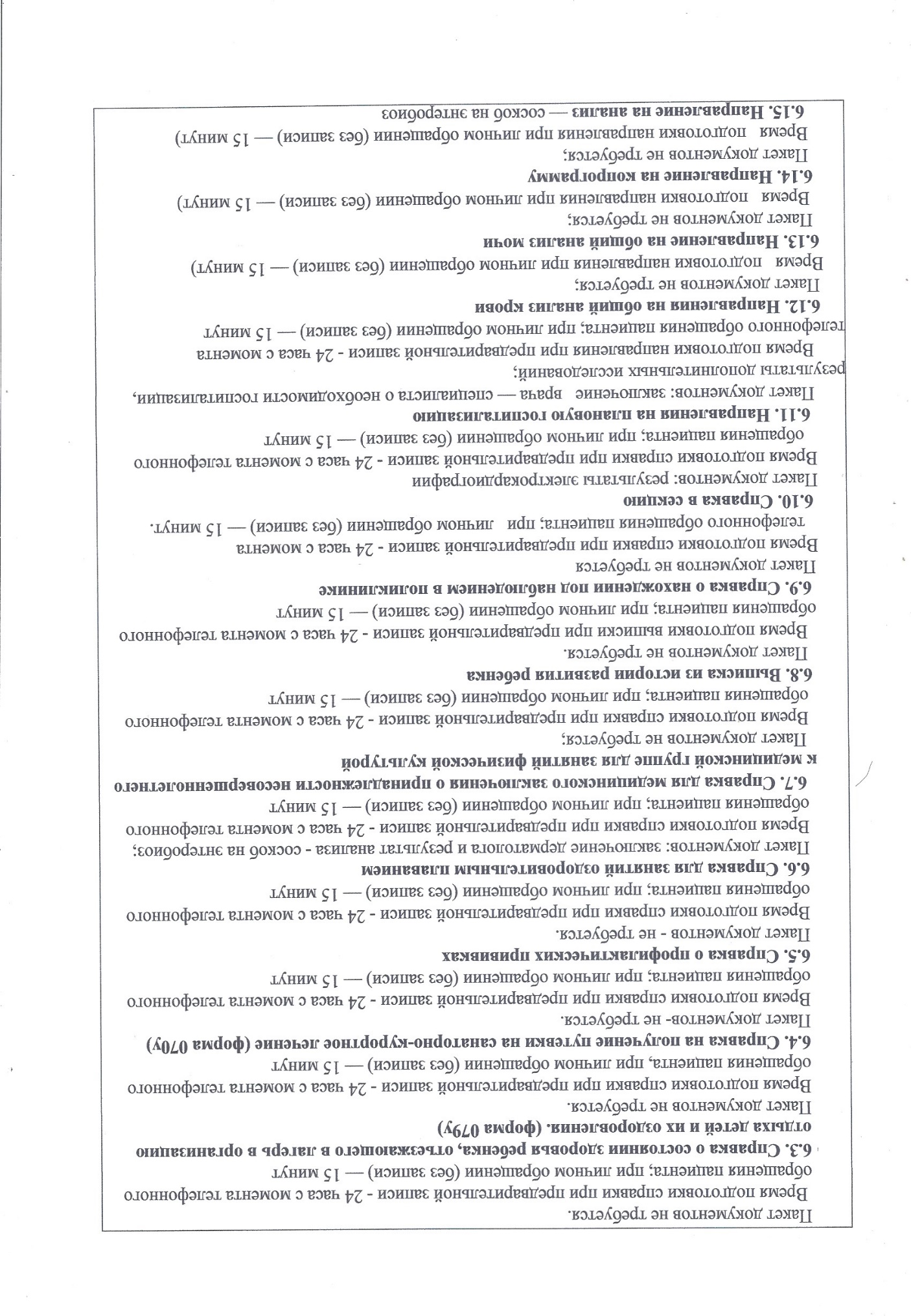 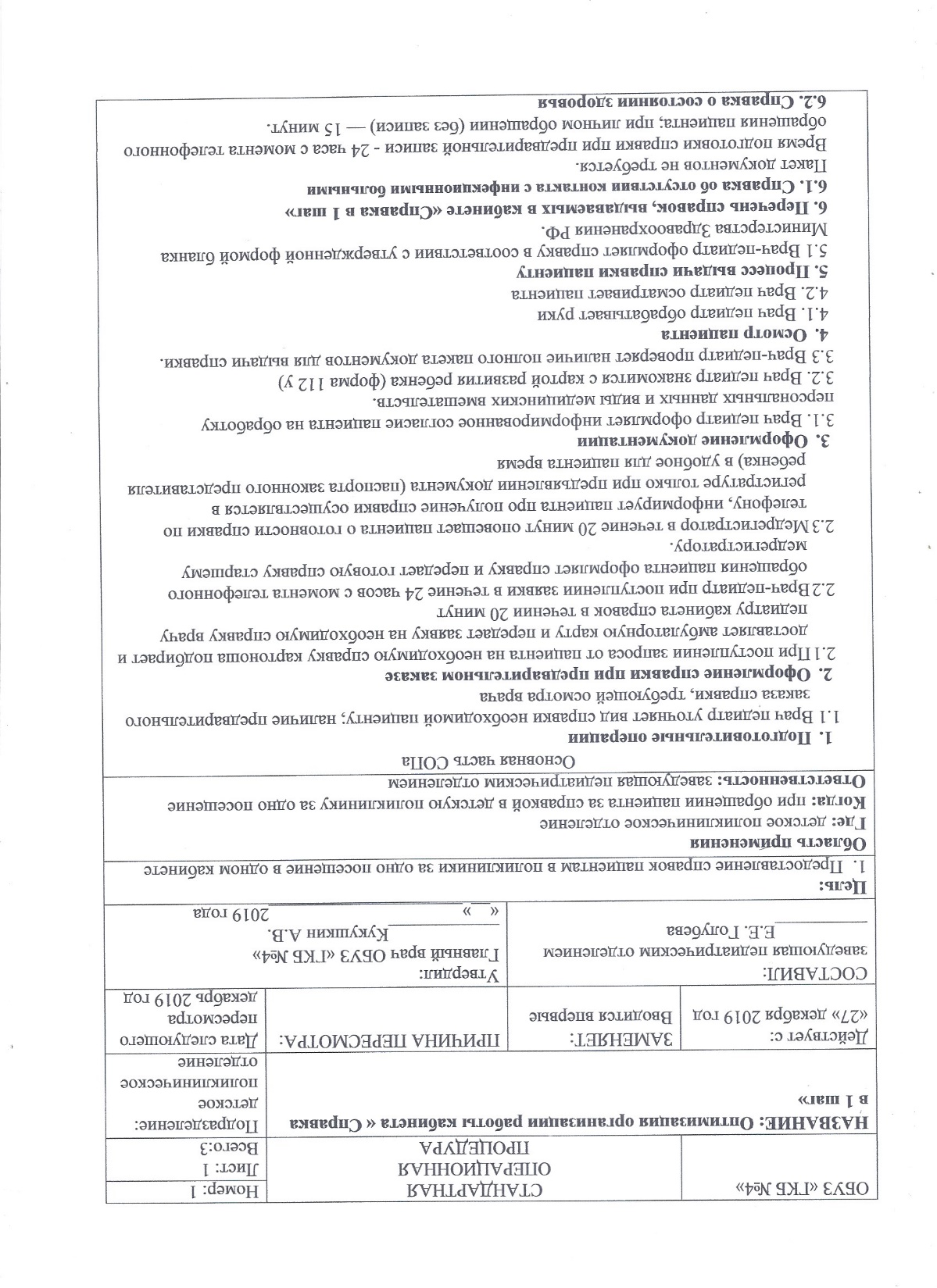 Разработанные стандарты
Нормативно-справочная информация.
Федеральный закон от 21.11.2011 года №323-ФЗ «Об основах охраны здоровья граждан в Российской Федерации».
Приказ Министерства здравоохранения и социального развития Российской Федерации № 366 н «Об утверждении порядка оказания педиатрической помощи».
 Приказ Министерства здравоохранения и социального развития РФ от 2 мая 2012 г. N 441н "Об утверждении Порядка выдачи медицинскими организациями справок и медицинских заключений".
Приказ Минздрава России от 15.12.2014 N 834н (ред. от 09.01.2018) "Об утверждении унифицированных форм медицинской документации, используемых в медицинских организациях, оказывающих медицинскую помощь в амбулаторных условиях, и порядков по их заполнению".
Постановление Правительства Ивановской области от 28.12.2018. № 420-п «Об утверждении Территориальной программы государственных гарантий бесплатного оказания гражданам медицинской помощи на территории Ивановской области на 2019 год и на плановый период 2020 и 2021 годов».

Ответственные исполнители ознакомлены и обязуются исполнять.
Уровень внедрения решений
Проект внедрен в детском поликлиническом отделении ОБУЗ ГКБ № 4, внедряется в детской поликлинике № 6

Внедрение на уровне медицинских организаций планируется в 2020 году детскими учреждениями области, вступившими в региональный проект Ивановской области «Развитие системы оказания первичной медико-санитарной помощи». 

Механизм тиражирования: наглядная визуализация  данного проекта в действии всем заинтересованным лицам на базе детского поликлинического отделения ОБУЗ ГКБ № 4; передача документарных и информационных наработок при тиражировании.

Ресурсы, требующиеся для внедрения: наличие необходимого числа врачей-педиатров, АРМ по системе 5С, наличие отдельного кабинета для выдачи справок